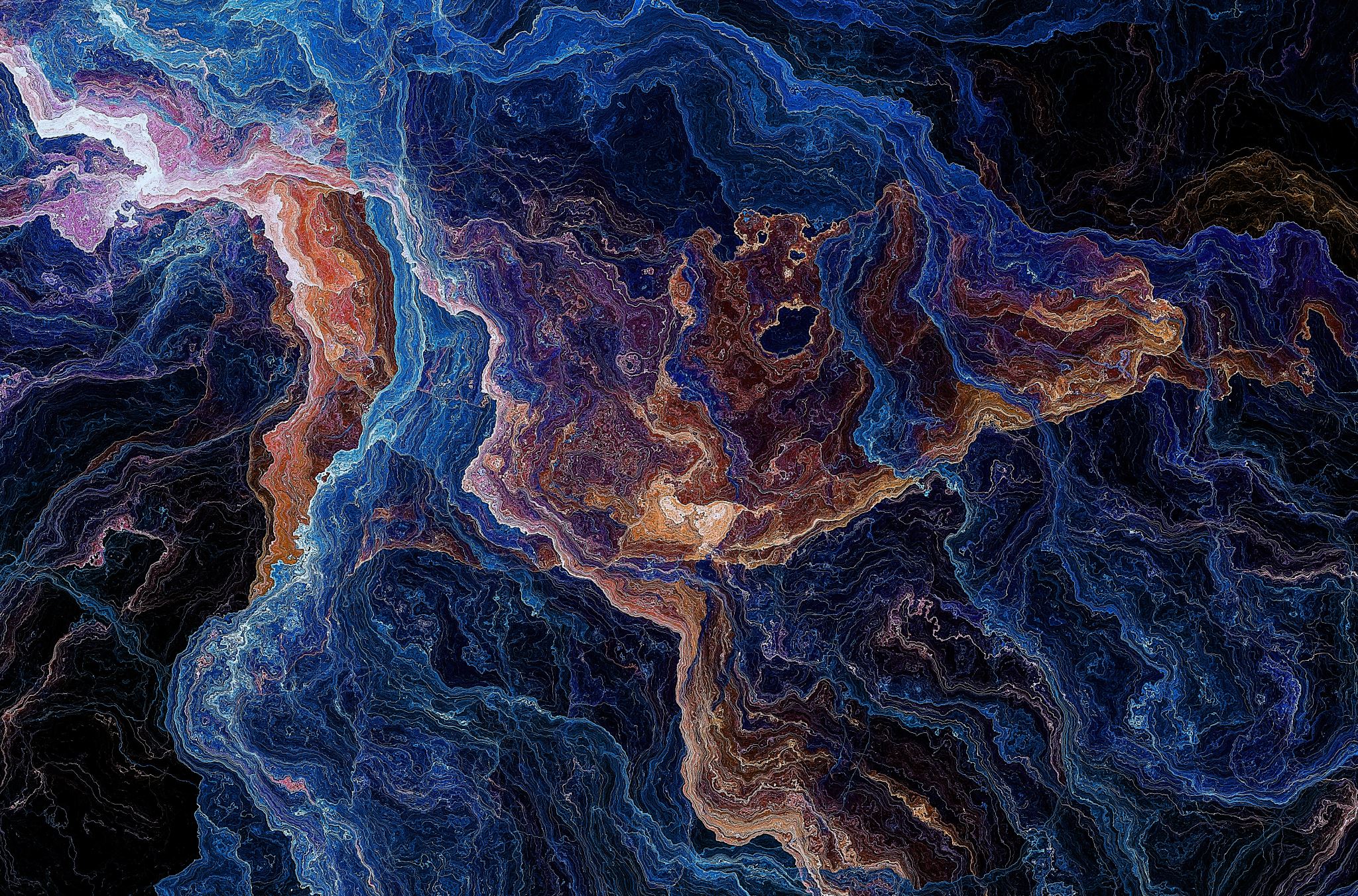 Understanding the Role of AI in Your Learning
A Guide to Metacognition and Intentional Learning
How We Learn - Synapses and Neural Pathways
https://vimeo.com/230426221
Introduction
Our goal in learning is not just to acquire new information, but to understand how we learn. AI can be a powerful tool in the learning process.  But remember, AI should aid our learning, not replace it.
It is important to acknowledge that learning can be a difficult, and even a risky thing to do. However, using a tool that simply eliminates the difficulty or risk, doesn’t assist us in the act of learning.
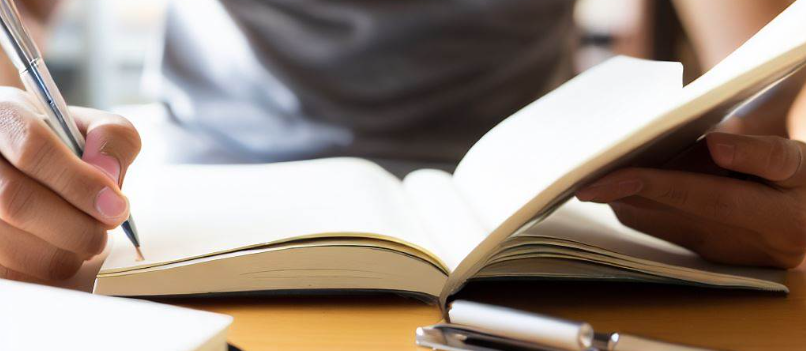 What is Intentional Learning?
Intentional learning is about being active and engaged in your learning process.
It involves setting specific goals and taking control of your learning journey.
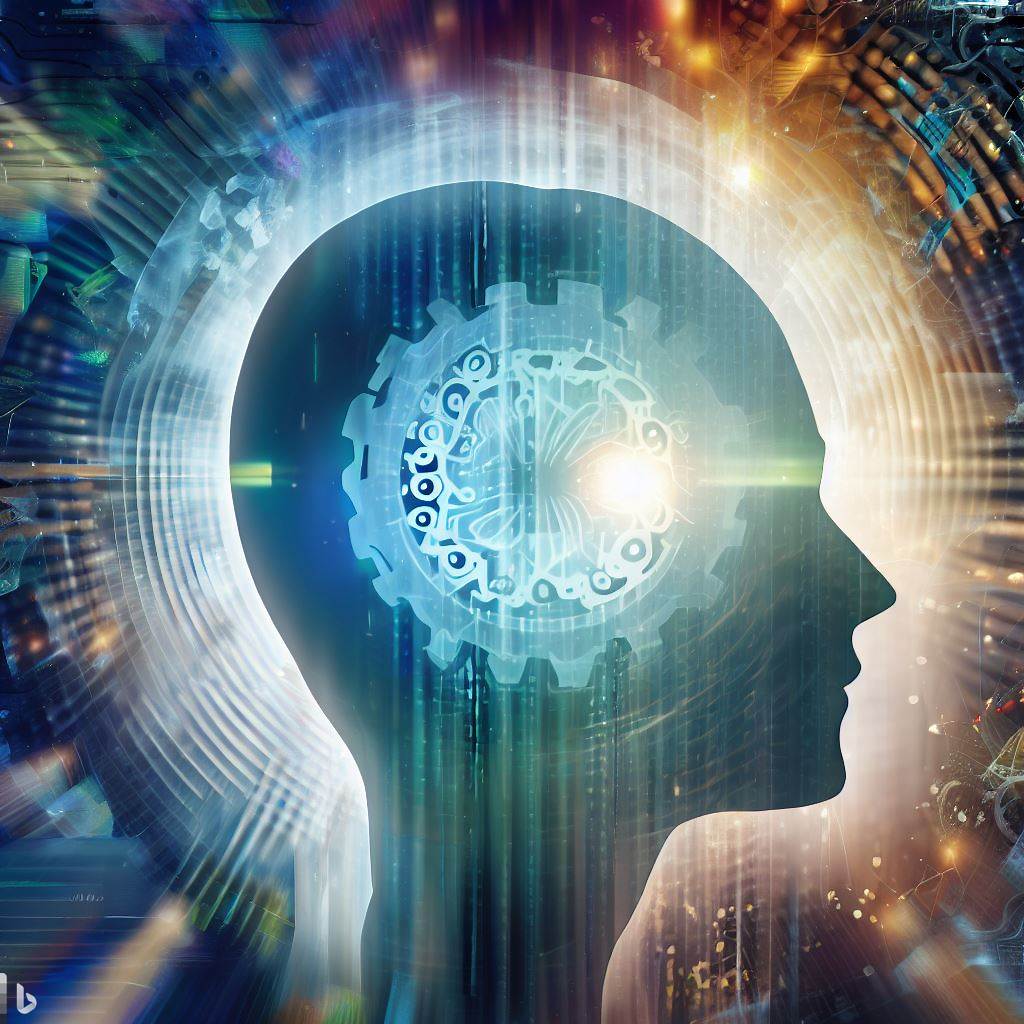 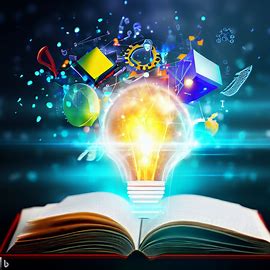 What is Metacognition?
Metacognition is thinking about thinking.
It's about being aware of your own thought process and using that knowledge to enhance your learning experience.
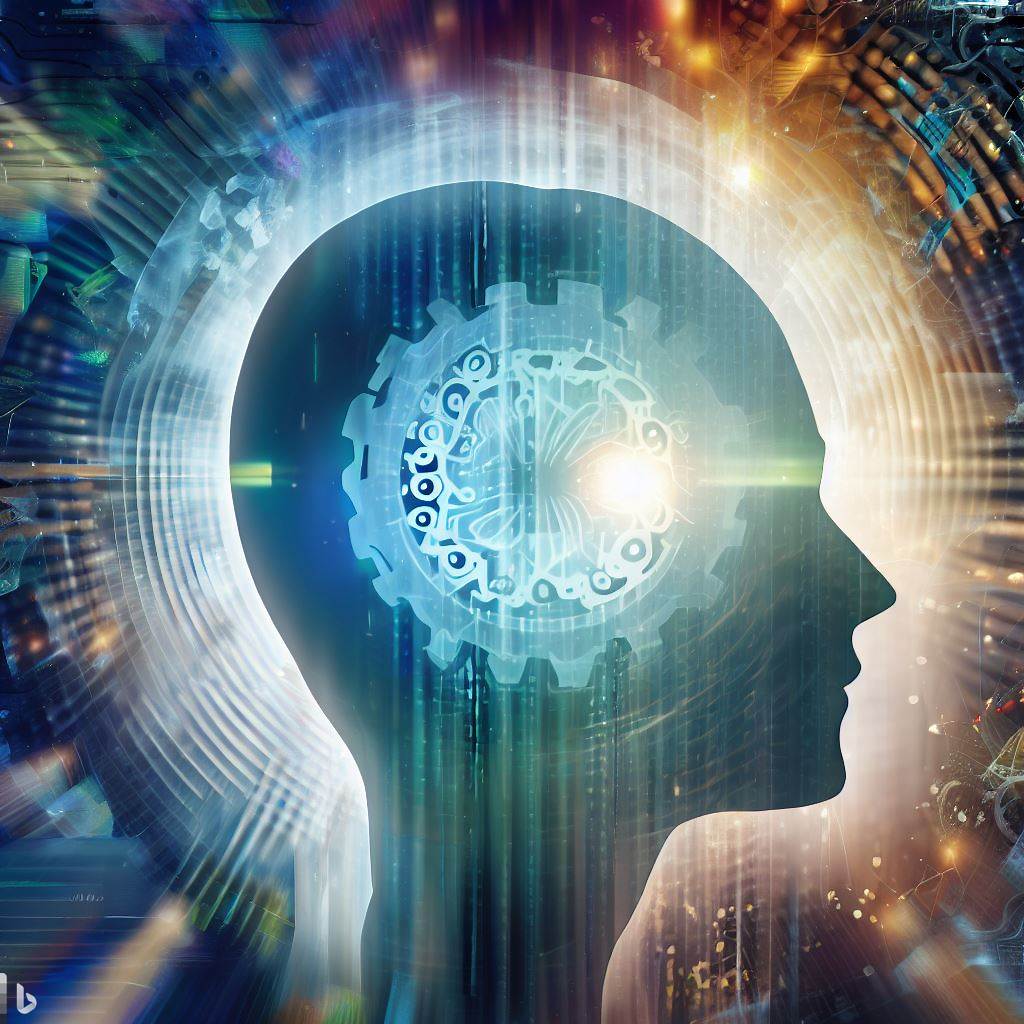 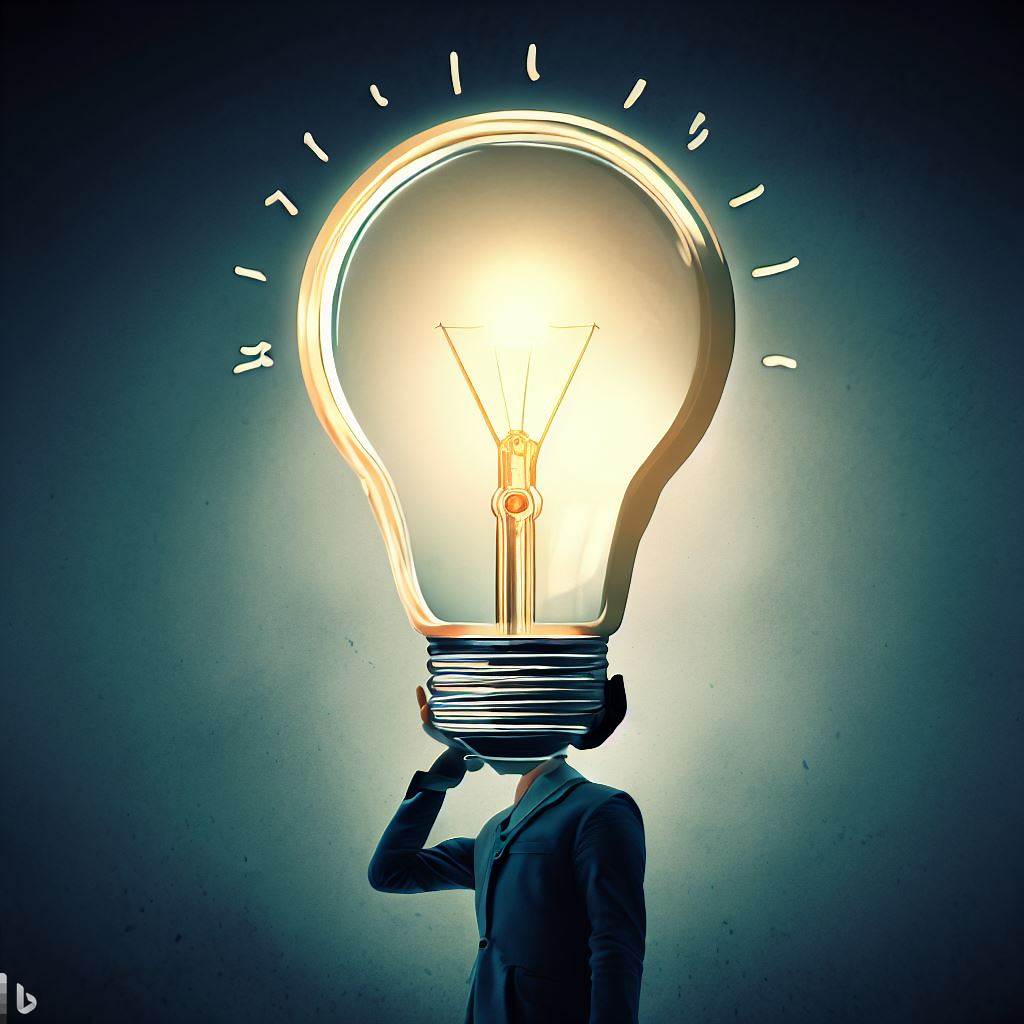 Components of Metacognition
Metacognitive Knowledge: Understanding what you know and don't know.
Metacognitive Regulation: Planning, monitoring, and evaluating your learning strategies.
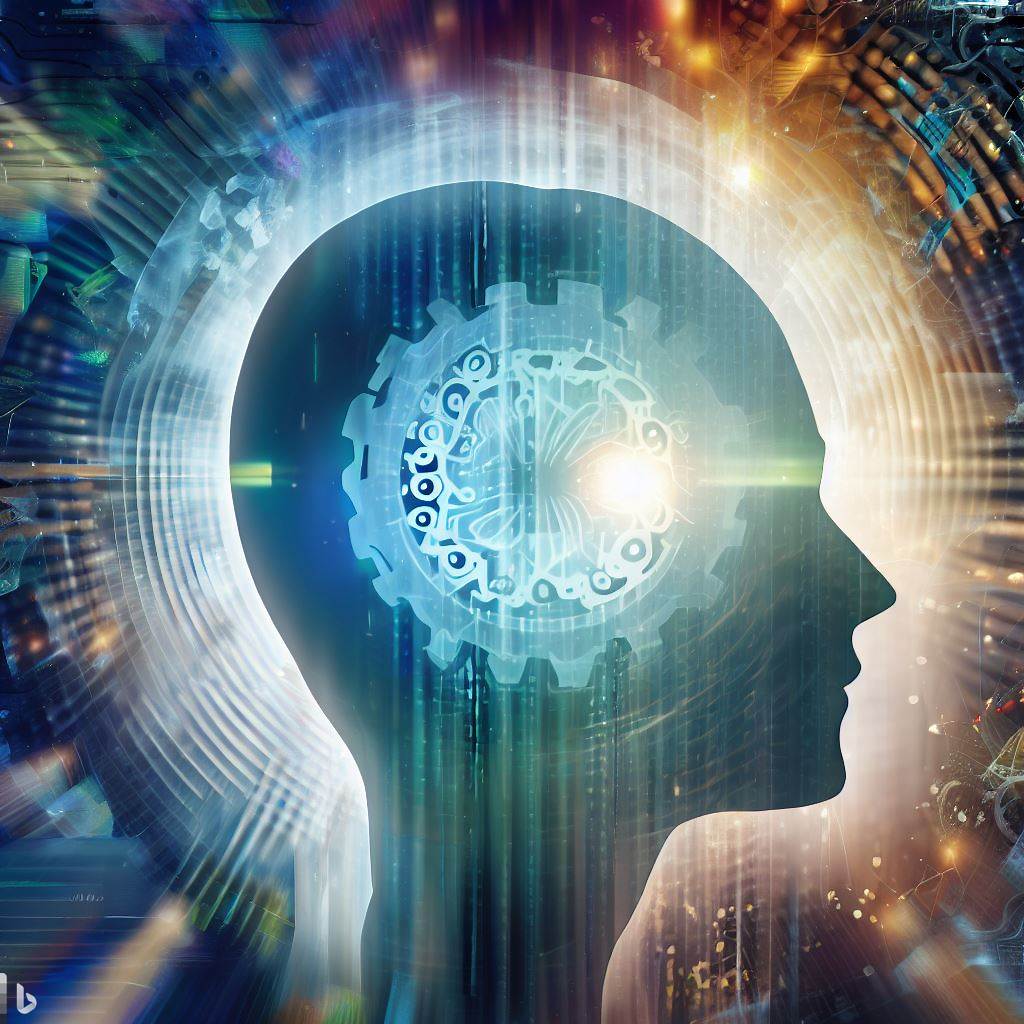 Metacognitive Knowledge
This involves understanding your cognitive abilities. For example, knowing that you learn better when you study in a quiet environment is a form of metacognitive knowledge.
It also includes understanding the nature of the task and the best strategies for learning. For instance, knowing that practicing mathematical problems will help you understand them better.
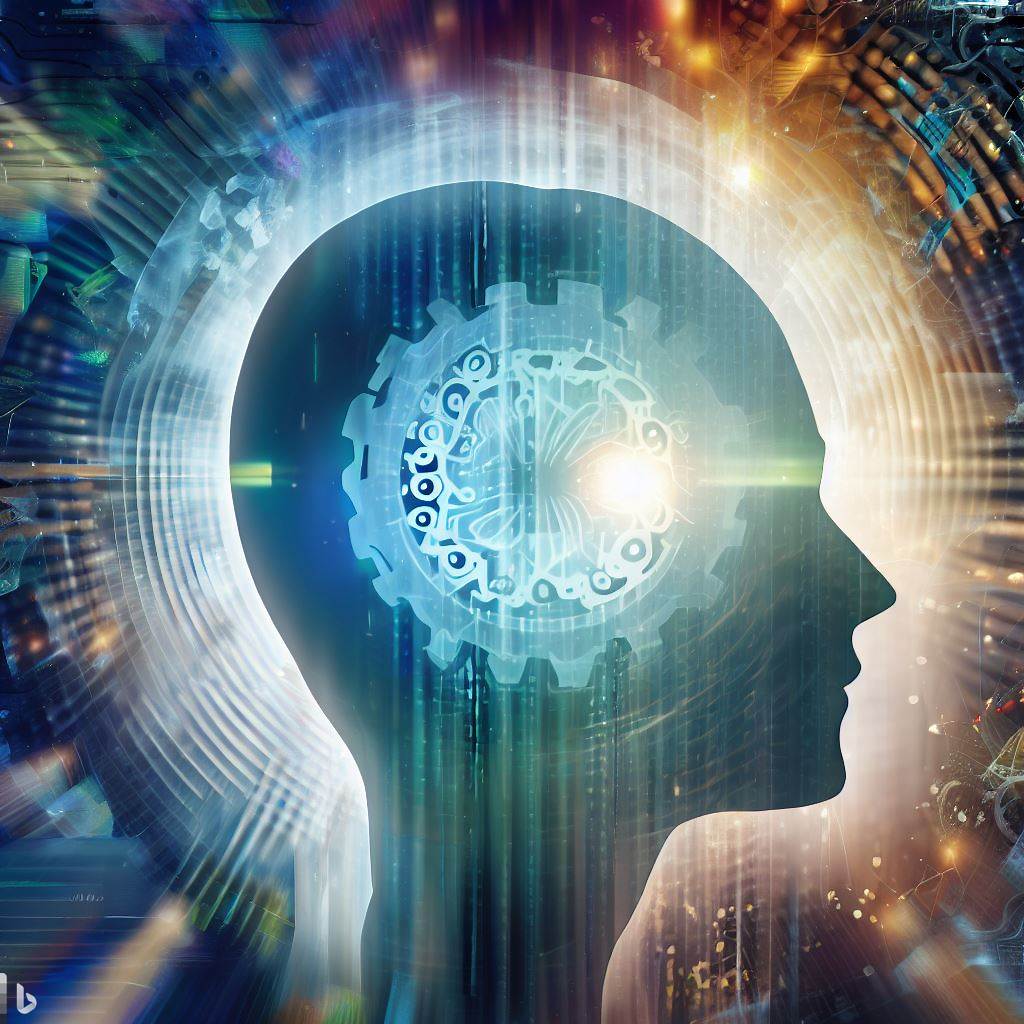 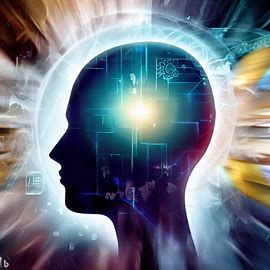 Metacognitive Regulation
Planning: Before you start a task, think about how you will approach it. For example, before reading a chapter, you might decide to take notes to help you remember key points.
Monitoring: While you're doing the task, check your progress. For example, while reading, you might pause to see if you understand what you've read.
Evaluating: After you finish the task, reflect on how well your strategy worked. For example, did taking notes help you understand the chapter better?
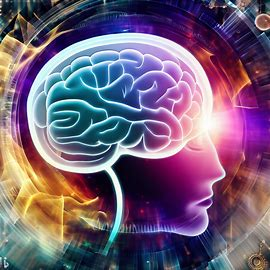 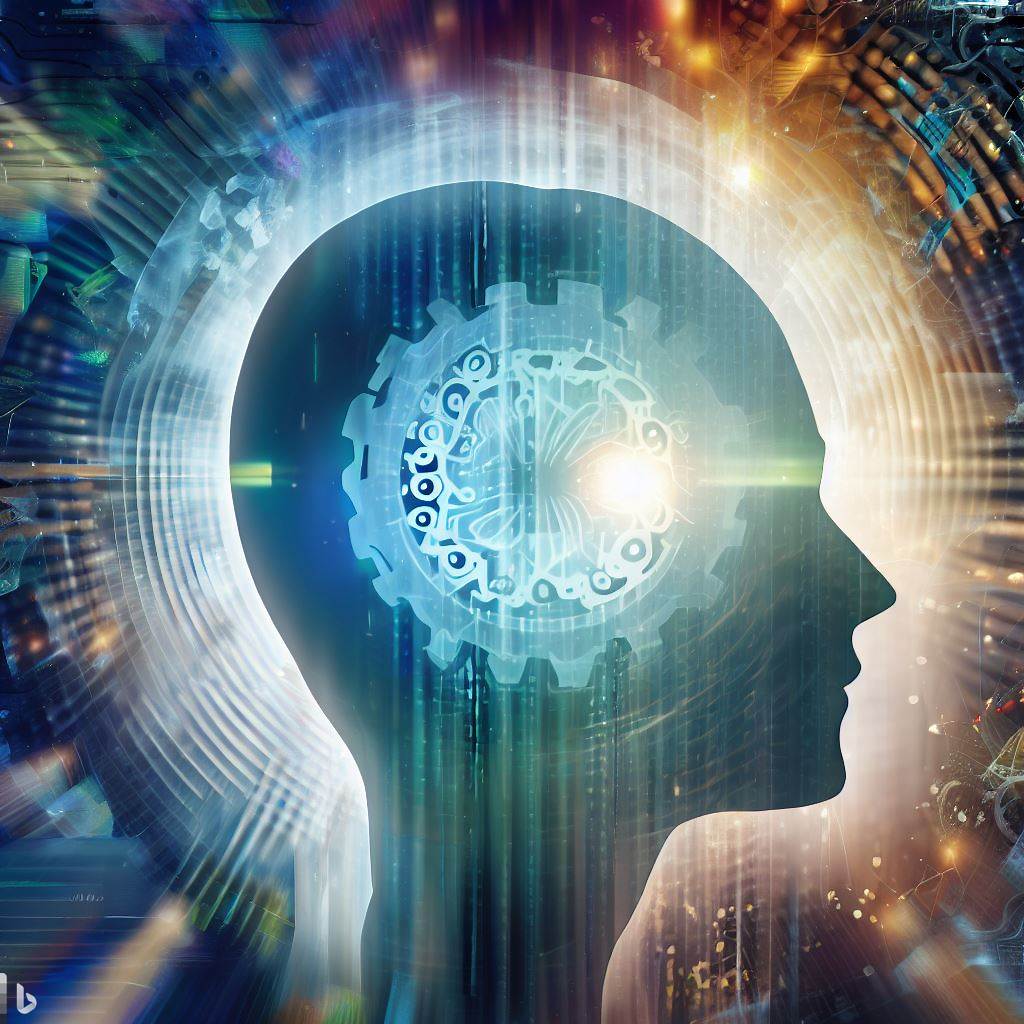 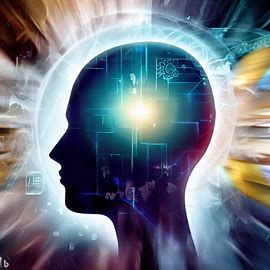 Why is Metacognition Important When Using AI?
Understanding Metacognition helps you become a more effective independent learner. It improves your ability to solve problems and understand complex ideas. It helps you understand your own learning process, which can make learning more efficient and enjoyable.

Being aware of how AI affects your learning is crucially important. It could actively interfere and harm your ability to understand something or develop a new skill if the AI is doing a task that you are yet to learn.
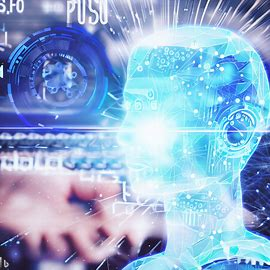 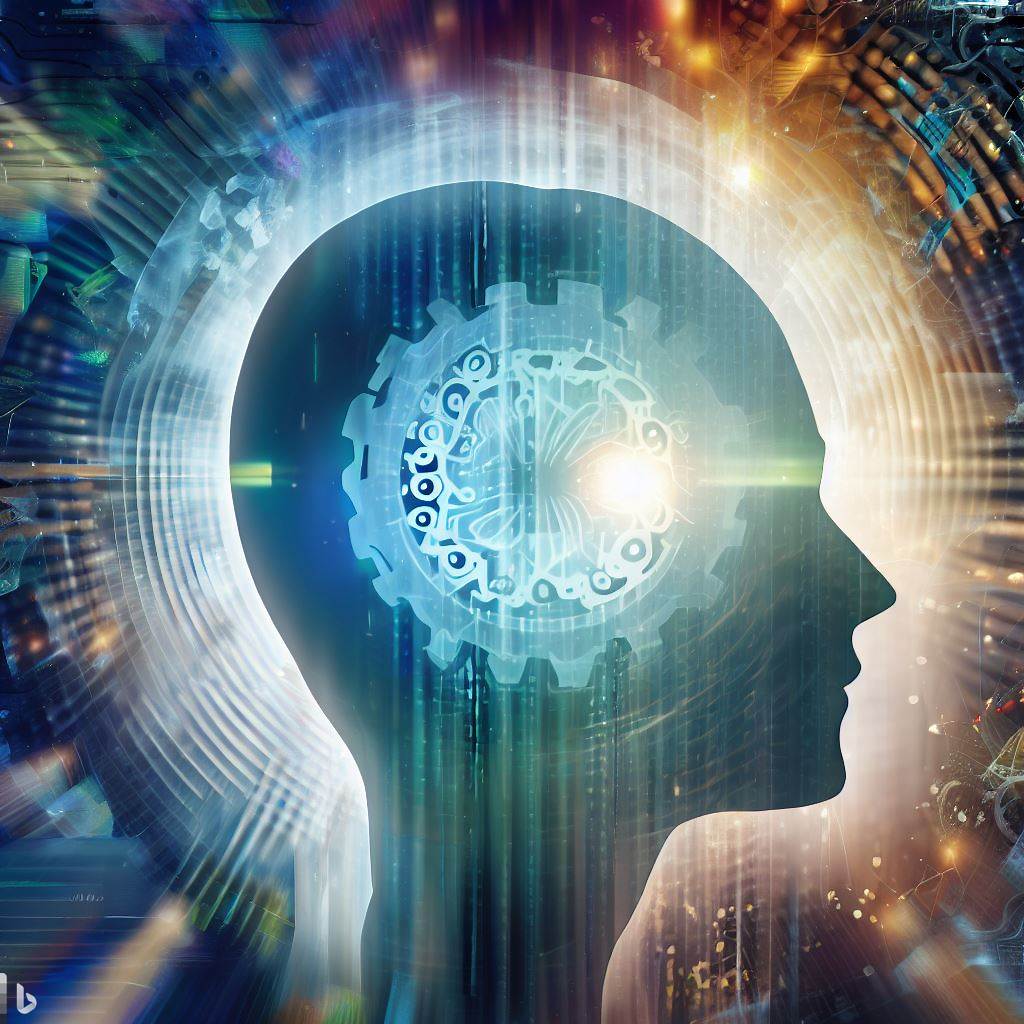 Traffic Light System for AI Use
NHS is introducing a traffic light system to guide you on when and how to use AI effectively and responsibly in your learning process.
Red signifies areas where it's strongly recommended to avoid the use of AI. Using AI prematurely in these areas can hinder your understanding and long-term learning.
Amber suggests that AI should be used with caution. AI can be a useful tool to complement your learning, but you must ensure the information you're accessing is accurate and appropriate.
Green indicates that AI can be beneficial in developing your understanding. Always think critically and be skeptical of responses during AI interactions.
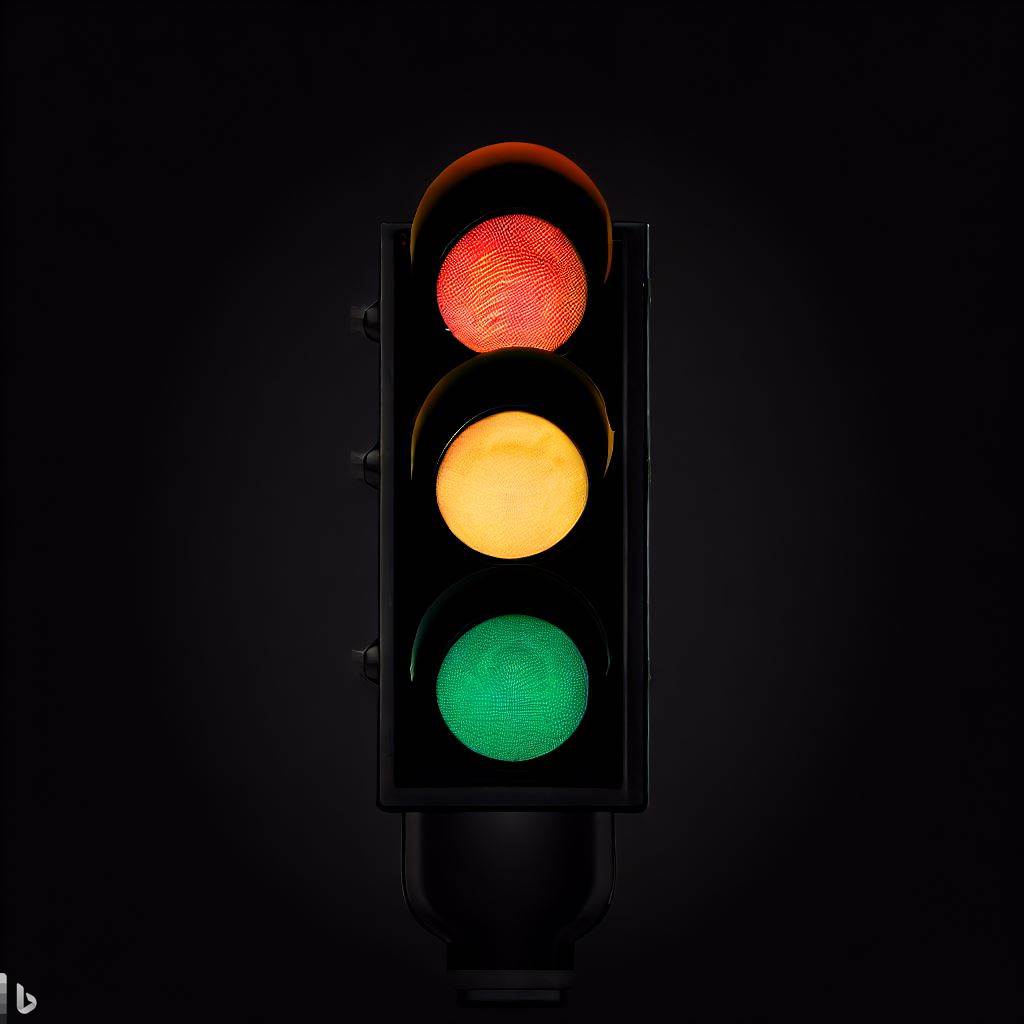 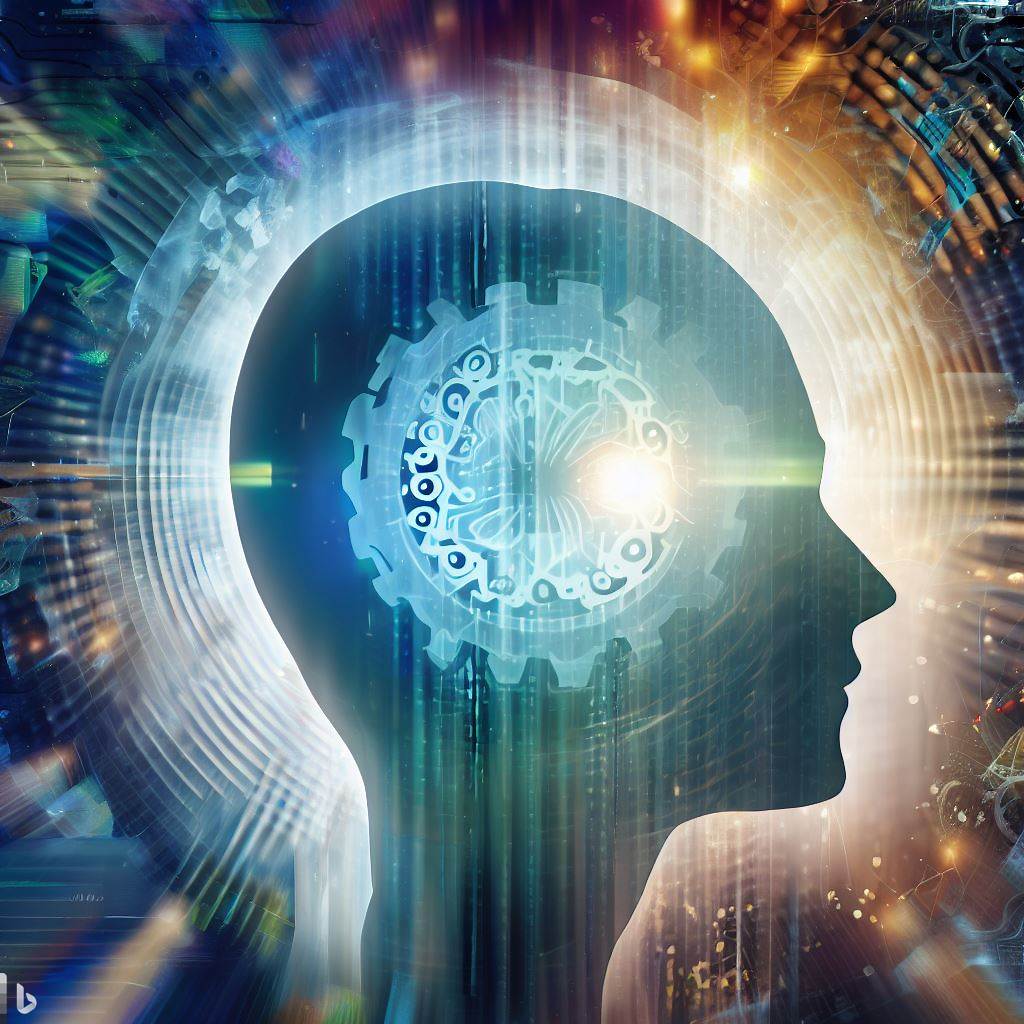 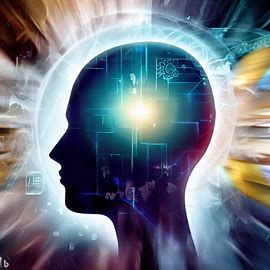 AI in Learning - Suggested Response
Like Learning Intentions for each lesson, the use of AI in students’ learning should be explicitly stated for each content area.
Year 10 Astronomy AI Statement